ЛОГИЧЕСКОЕ И ПСИХОЛОГИЧЕСКОЕ ЯЗЫКОЗНАНИЕ, МЛАДОГРАММАТИЗМ
Сравнительное языкознание переходит в логическое и психологическое языкознание
Вторая половина XIX века
Данные направления продолжают исследования в русле сравнительно-исторического языкознания
Направлены на преодоление натуралистических взглядов и сугубо-логических
Противопоставлены друг другу
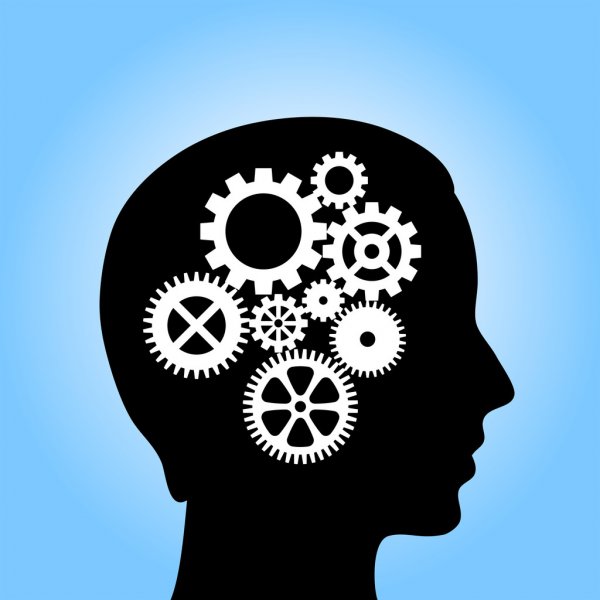 Логическое направление
Принципы и подходы
Деятели
Карл Беккер (1775–1849) «Организм языка» 
Николай Иванович Греч (1787 – 1867) «Практическая русская грамматика» 
Фёдор Иванович Буслаев (1818–1897) «О преподавании отечественного языка» и«Опыт исторической грамматики русского языка»
В отличие от раннего логического яз. (Пор-Рояль)  - национальная специфика языковой формы
Фокусируется на синтаксисе
все языки должны подчиняться неким философским и логическим принципам, на основе которых при помощи дедуктивных умозаключений можно прийти к основанию сравнительно-исторического языкознания  (Беккер)
предложение - центр грамматической системы (Буслаев)
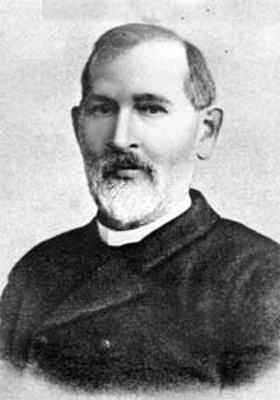 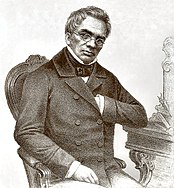 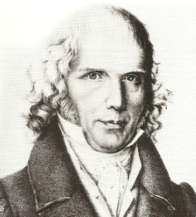 Ф.И. Буслаев
Принцип историзма, объединяющий филологический и лингвистический способы изучения языка
Язык связан с мышлением (логицизм), но «сверх законов мысли, определяемых в логике, язык  подчиняется еще законам своего выражения». 
Грамматика должна опираться на логические начала, поскольку в синтаксисе новейших языков «господствует отвлеченный смысл логических законов над этимологическою формою и над первоначальным наглядным представлением, ею выраженным». 
Подлежащим он называл предмет суждения, то, что думают о предмете – сказуемым, а само суждение – предложением. Сказуемое и глагол – основные (первичные) элементы предложения. «Вся сила суждения содержится в сказуемом».
Основные положения
Философия языка – логическая проблема
Семантика – логические категории и операции
Языковое – логическое (предложение – суждение)
Отрицает историческую специфику
Изучение универсальных свойств, дедуктивно-классификационная методика
Обнаружение соответствия языковых форм логическим категориям
Дальнейшее развитие
Семантико-смысловой, структурно-семантический синтаксис (конец 19 в.)
Влияние лексикологии и математической лингвистики, сближение с психологическими теориями слова (20 в.)
Психологическое направление
Деятели
Подходы и идеи
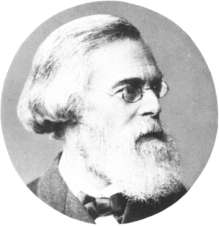 Гейман Штейнталь (1823–1899) «Классификация языков как развитие языковойидеи» (1850), «Грамматика, логика и психология: их принципы и взаимоотношения друг с другом» (1855) и др.
Александр Афанасьевич Потебня (1835–1891) «Мысль и язык» (1862), «Из записок по русской грамматике» (1874) 
Влияние - Иоганн Фридрих Гербарт, В. Фон Гумбольдт
Противники логического языкознания и натурализма
Изучение языка, речевой деятельности и мышления
язык рассматривают как  результат психической деятельности индивида и отражение народной психологии.
Психологические идеи используются для обоснования разных школ  
(этнолингвистика, соц.языка, семант.психологизм, психол.структурализм, психология речи и психолингвистика)
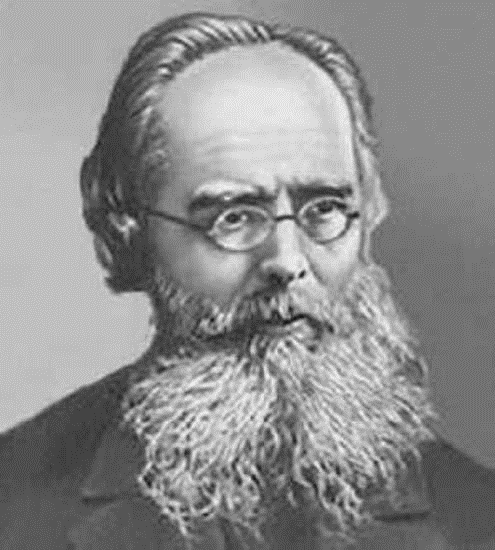 Ассоциативная психология и бихевиоризм
Гербарт «Механика представлений и понятий» сознание – процесс статики и динамики представлений
Психическая деятельность – ассоциация представлений
Ассоциация, ассимиляция, апперцепция
Языкознание: Учение о внутренней форме слова, переносные значения, актуальное значение (смысл), ассоц., синтагматические отношения.
Бихевиоризм
Вильгельм Вунд, Джон Уотсон психическая деятельность- система видимых и невидимых моторных реакций «стимул-реакция»
Сознание отвергается, речь=мышление
Оказало влияние на изучение речевого акта
А.А. Потебня и его концепции
Харьковская лингвистическая школа
Язык имеет 3 стороны: общечеловеческая, национальная, индивидуальная
Язык - деятельность, в процессе которой беспрерывно происходит обновление языка, изначально заложенного в человеке в качестве творческого потенциала
Язык - средство создавать мысль
Речь считается одной из сторон большего целого, а именно языка
3 стороны: общечеловеческая, национальная, индивидуальная
Общечеловеческая – членораздельность, средство мысли
Национальная – различие народностей –различие языков (общность)
Индивидуальная – речевая деятельность, взаимодействие мысли и речи
Учение о слове
Слово – обобщение и развитие мысли
Единство представления и значения. 
Знак – замена образа или понятия
два значения слова:БЛИЖАЙШЕЕ /объективное/ и ДАЛЬНЕЙШЕЕ /субъективное/. 
В значении слова для каждого индивидуума содержится нечто субъективное.Но вместе с тем люди понимают друг друга благодаря тому, что в словах есть общее, понятное всем людям.
 Ближайшее значение /внутренняя форма/ – это знак, символ,заменяющий дальнейшее /субъективное/ значение.
Внутренняя форма слова
А.А. Потебня разрабатывает теорию внутренней формы слова как способа представления внеязыкового содержания в языке.
 Под внутренней формой слова понимается отношение содержания мысли к сознанию, представление человеком его собственной мысли.
Внутренняя форма слова – это его «ближайшее этимологическое значение», осознаваемое носителями языка (например, у слова стол сохраняется образная связь со стлать); благодаря внутренней форме слово может приобретать новые значения через метафору.
Лексическое значение- вещественно 
Грамматическое – формально
Грамматическая форма, как и слова имеет 3 элемента: звук, представление и значение.
Младограмматизмс 70-х годов XIX в. До 20-х годов XX в
Деятели
Подходы и идеи
Карл Бругман (1849–1919), 
Бертольд Дельбрюк (1842–1922), 
Герман Пауль (1846–1921) 
Август Лескин (1840–1916) 
Ф. де Соссюр (1857 – 1913), Ив. Ал. Бодуэн деКуртенэ (1845–1929), Фил. Фед. Фортунатов (1848–1914)
Лейпцигская школа
стремились избегать философских обобщений, считая своим основными принципами историзм и психологизм
Языкознание является культурно-исторической наукой
призывали к изучению живой речи с множеством диалектов
Психологизм в трактовке младограмматиков –не психологизм народов, а психология отдельных индивидов
Учение о языковых законах. конкретные звуковые законы, законы аналогии и семасиологические закономерности
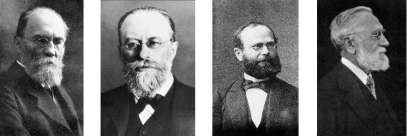 Основные идеи и положения
обратились к изучению говорящего человека, к трактовке языка как индивидуально-психического явления, обеспечивающего общение и понимание благодаря одинаковым условиям жизни говорящего и слушающего, благодаря общности возникающих в их душах комплексов представлений
стали определять язык не как природное, а как общественное установление, которое не стоит вне людей и над ними, не существует само для себя, а существует по-настоящему только в индивиде.
 Языкознание было отнесено к кругу культуроведческих наук, базирующихся на психологии индивида. Наряду с психологией учитывалась и физиология, что приводило к дуализму в трактовке языковых явлений.
Младограмматикам были присущи позитивистская установка на работу только с эмпирическими данными и отказ от широких теоретических обобщений.
Младограмматики отказались от:
Единства глоттохронологического процесса; 
Перехода языков от первоначального аморфного (корневого) состояния через агглютинацию к флективному строю; 
От идеи В. фон Гумбольдта о внутренней форме языка, обусловленной национальным "духом" народа; 
От учения А. Шлайхера о языке как природном организме и о двух периодах в жизни языка – творческом доисторическом, когда происходило становление форм языка, и историческом, когда происходило разрушение этих форм).
Достижения
создали довольно целостную картину индоевропейского вокализма и звуковых чередований
, заложили основы индоевропейской морфонологии
 Ф. де Соссюром был открыт (1879)  "сонантический коэффициент", 
Младограмматики уточнили понятие корня, установили его историческую изменчивость.
 получены достаточно точные знания о звуковом составе и морфологической структуре индоевропейского праязыка и о закономерностях изменений языков в историческую эпоху. 
вычленена семантика как самостоятельная лингвистическая дисциплина 
возникла диалектография, фиксирующая на географических картах распространение звуковых явлений 
установили и описали ряд звуковых законов (ср., например, закон открытого слога, первую и вторую палатализации, воздействие / на гласные и согласные в работе Лес-кина), и создали чрезвычайно стройную и удобную систему для нахождения звуковых соответствий как между отдельными языками, так и в пределах каждого изучаемого языка .
Диалектология и география
Благодаря интересу к живой народной речи и жизни диалектов возникла диалектография, фиксирующая на географических картах распространение звуковых явлений (немецкая школа диалектографии: Георг Венкер, 1852-1911; Фердинанд Вреде, 1863-1934) и распространения лексических единиц (французская школа диалектографии: Жюль Жильерон, 1854-1926; Эдмон Эдмон, 1848-1926).
Фонетические законы
Первый признак фонетиче­ского закона — его материальный, звуковой характер, неза­висимость от смысла
Звуковой закон — это изменения, при которых звук меняется под влиянием соседних звуков, фонетической позиции и ударения.
Второй признак фонетического закона — его регулярность, единообразие звуковых изменений.
Ассоциация представлений и закон аналогии.
Закон аналогии исходит из признания активного характера речевой деятельности говорящего.
Узус (язык) содержит правила и образцы (парадигмы), причем кон­кретные образцы обладают большим воздействием, чем абстрактные правила. Узус образует систему пропорциональных групп. Пропорциональные группы бывают двух типов – вещественные и ормальные.Вещественные группы пропорции имеют частичное соответствие значения и звучания, например, различные падежи одного существительного.Формальные группы пропорций основаны на функциональном сходстве, например: сумма всех форм именительного падежа. 
Действие аналогии распространяются на разные области языка – флексии, словообразовательные типы и даже чередование звуков.
Учение об изменении значений слов.
Изменение значений происходит потому, что индивидуальное упо­требление и значение слова в узусе не совпадают. Поэтому принципи­ально различаются два типа значений — узуальное и окка­зиональное.

Их отличие выявляется по четырем линиям: а) узуальное значение известно всем членам данной языковой общности, окказиональное зна­чение — это значение в акте речи; б) окказиональное значение богаче узуального; в) окказионально слово называет нечто конкретное, предмет, тогда как узуально оно обозначает нечто абстрактное, понятие; г) узуально слово многозначно, окказионально — всегда однозначно.
Критика младограммматизма
боязнь теории и философии языка, широких теоретических обобщений; 
Признание абсолютного характера звуковых законов
стремление ограничиться только индуктивным подходом и эмпирическими обобщениями; 
фактические несостоятельное индивидуально-психологическое понимание языка, приводившее к отрицанию реальности общего для данного народа языка, к объявлению общего языка научной фикцией; 
ограничение внутренней историей языка и недооценка связей истории языка с историей общества; 
атомизм, проявившийся в недостаточном учёте системной взаимообусловленности языковых явлений; 
невнимание к проблемам диалектного членения праязыка и вообще индоевропейских древностей; 
пренебрежительное отношение к описанию языка в  синхроническом плане.
Контроль
https://forms.gle/Y3nMQmPMKEejGqk6A